WHO
HOW
HWO
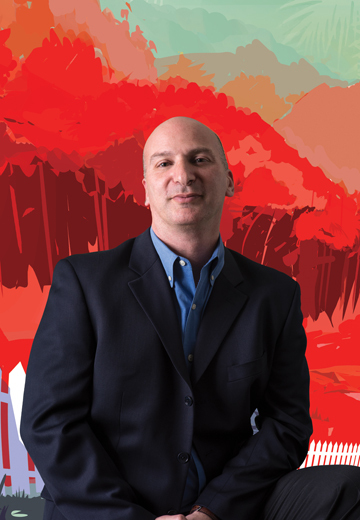 The Road To The Habitable Worlds Observatory
David Ciardi

Deputy Director, Senior Research Scientist
NASA Exoplanet Science Institute, Caltech/IPAC

Previously 
Chief Scientist, NASA Exoplanet Science Institute
Assoc. Research Scientist, Asst. Research Scientist, Asst. Staff

Assistant Scientist, University of Florida

Postdoctoral Research Scientist, University of Florida

Postdoctoral Research Scientist, University of Wyoming

- - - - - - - - - - - - - - - - - - - - - - - - - - - -

PhD, Physics, University of Wyoming

BA, Astronomy and Physics, Boston University
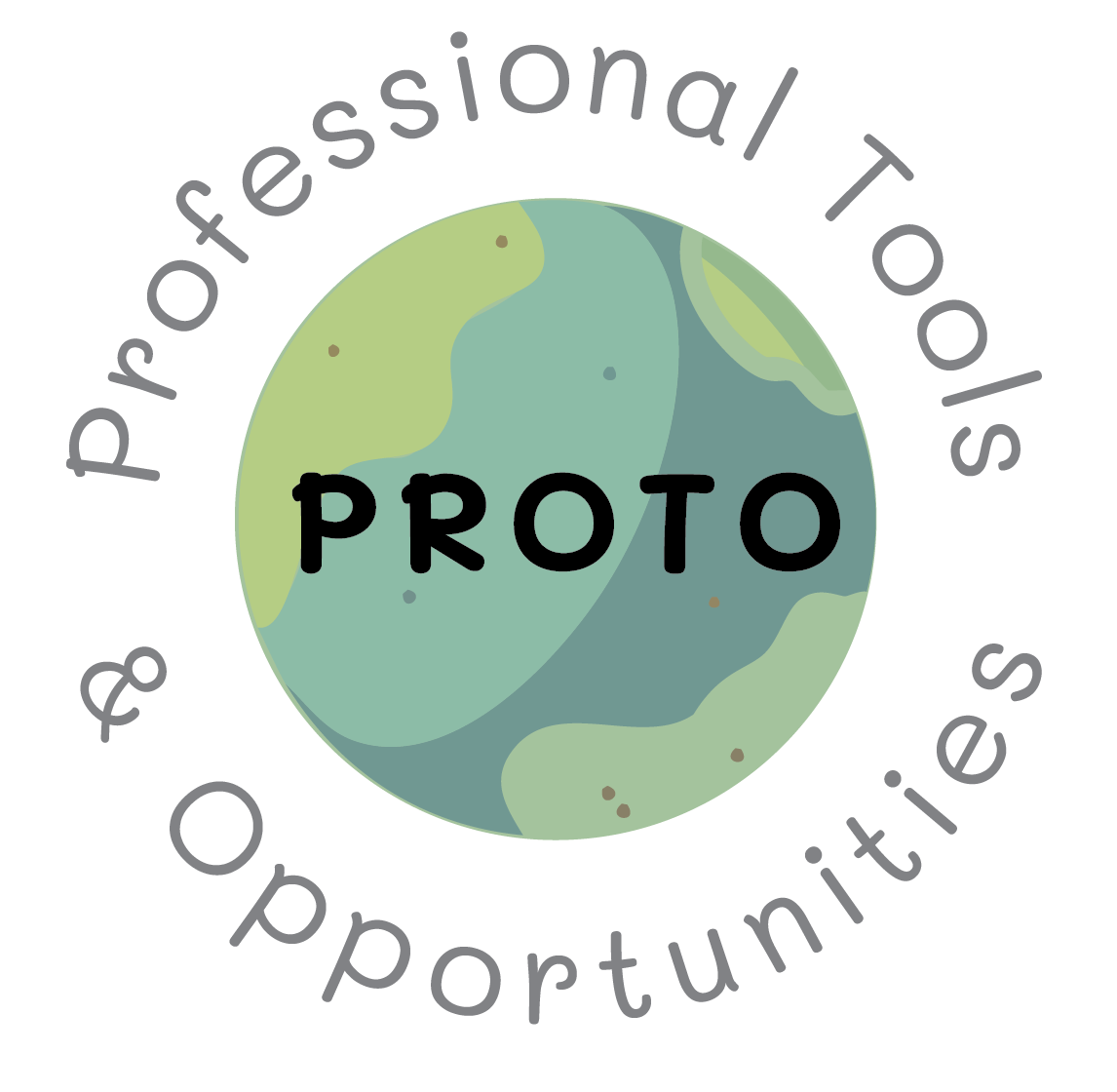 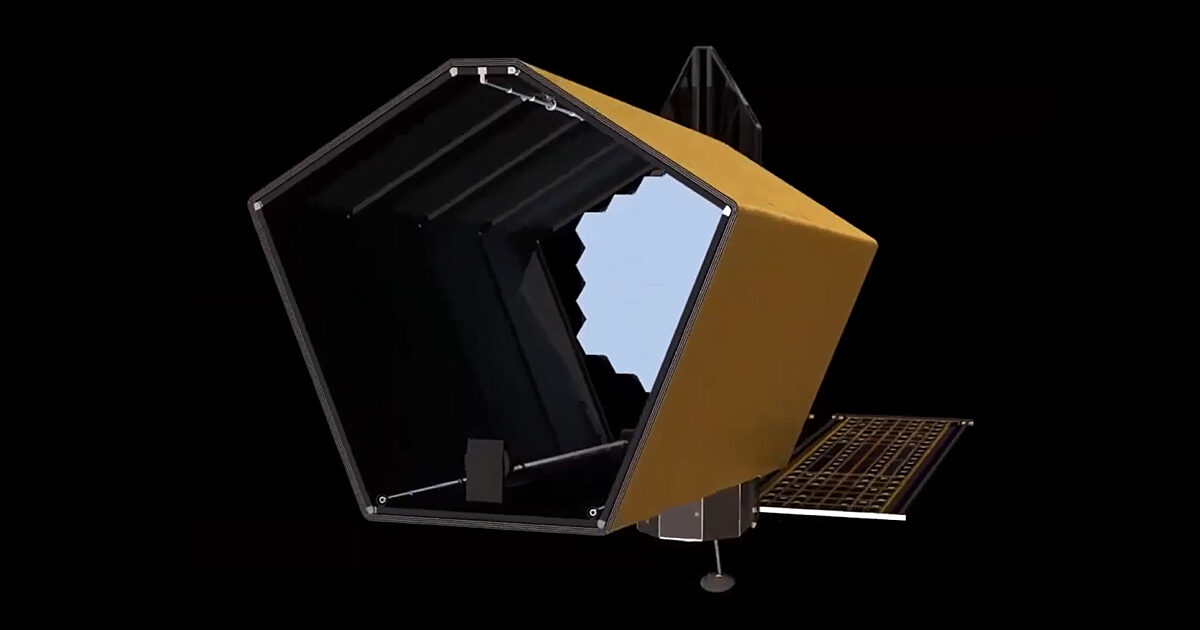 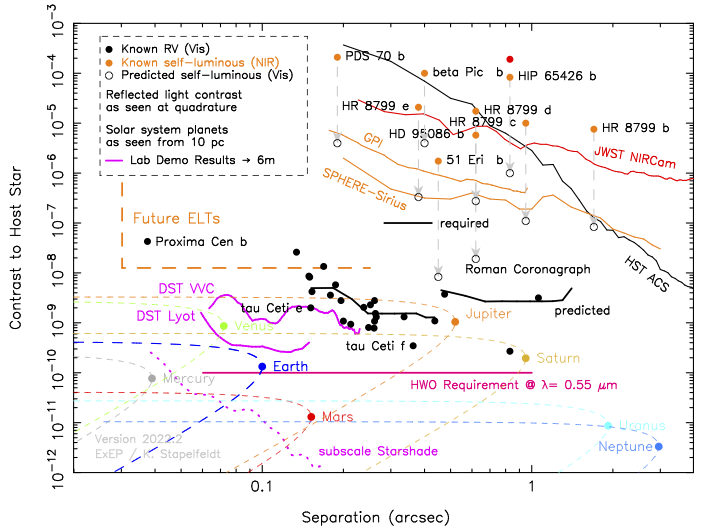 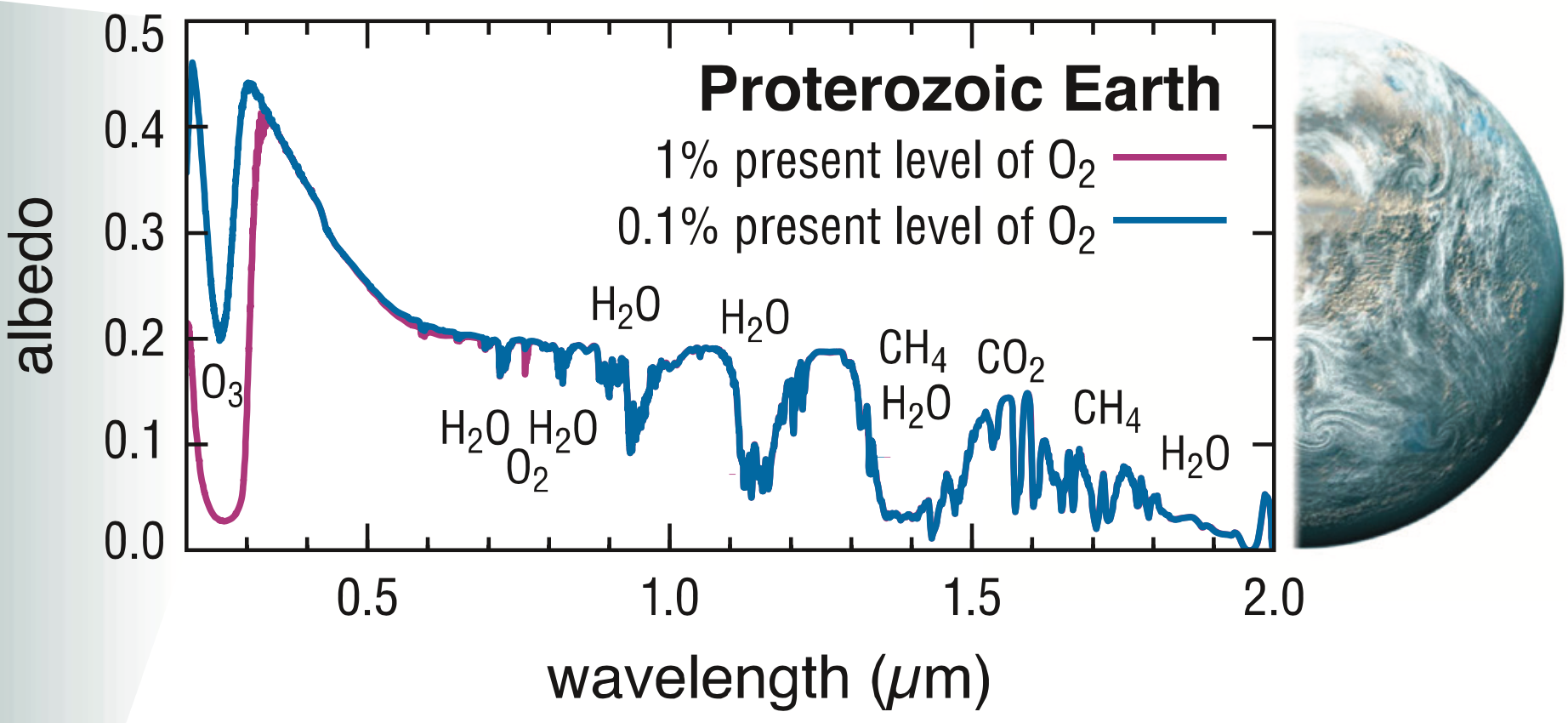 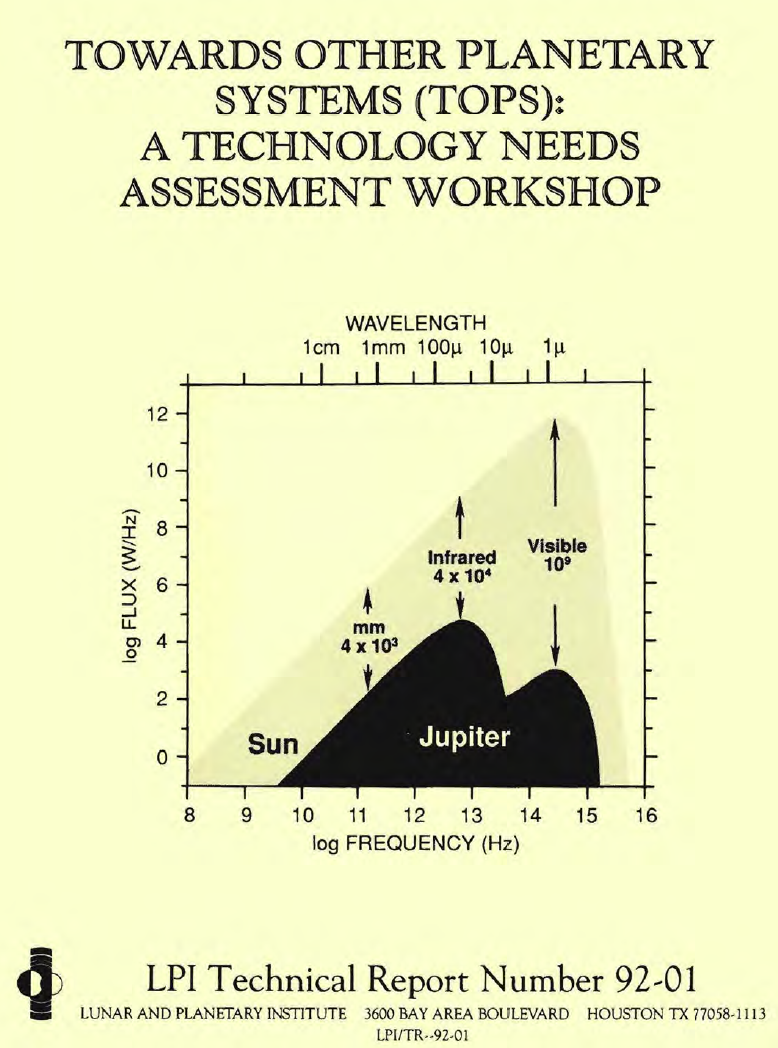 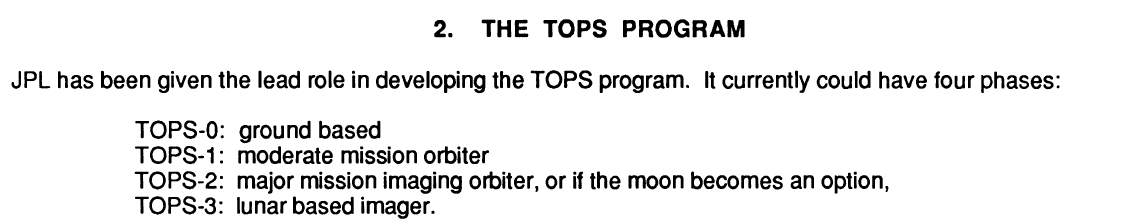 1988-1992
Mars Rock and Discovery of 51 Peg
Galvanized the community and NASA to go fund and find Earth-like planets around near-by stars
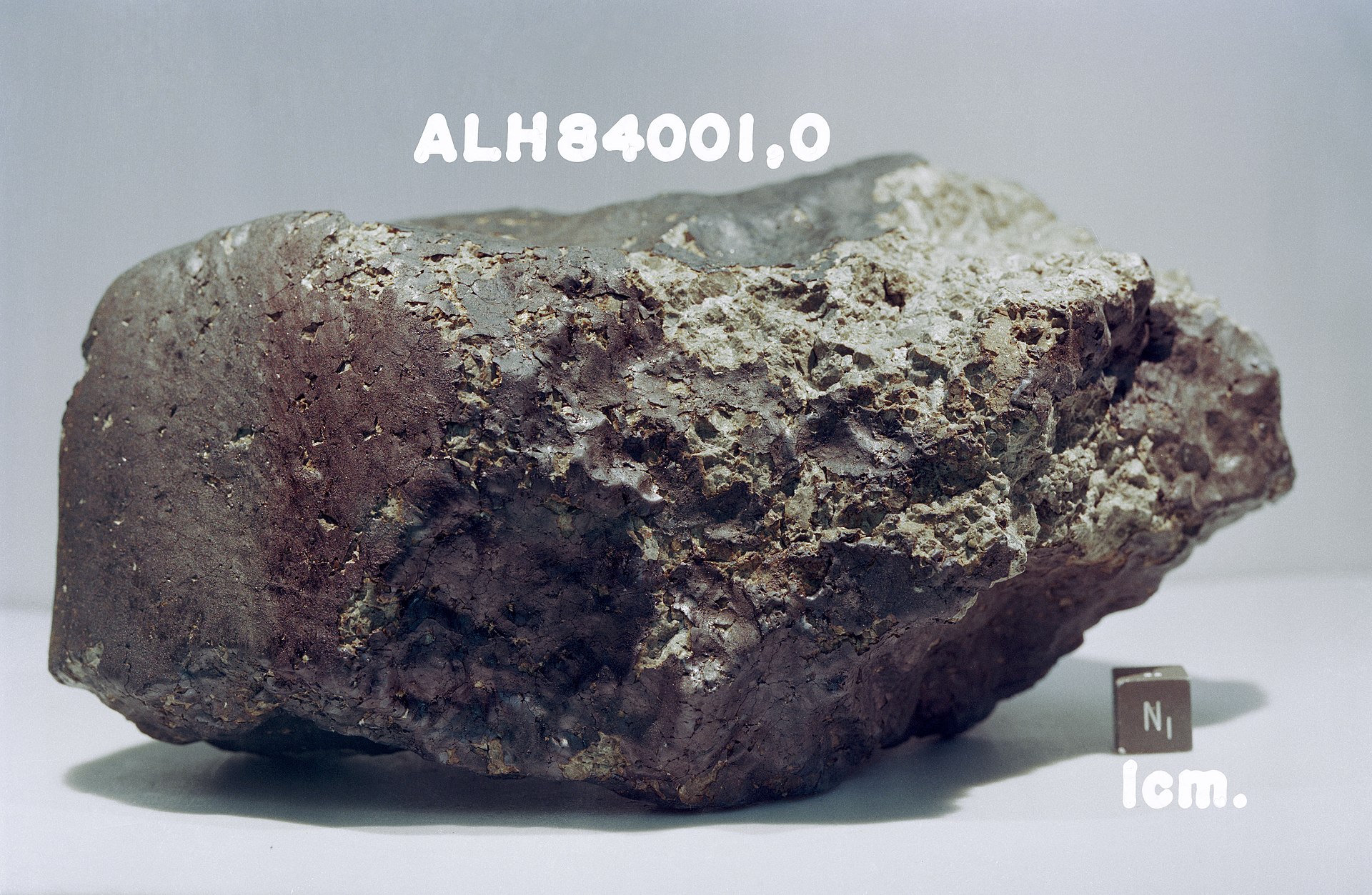 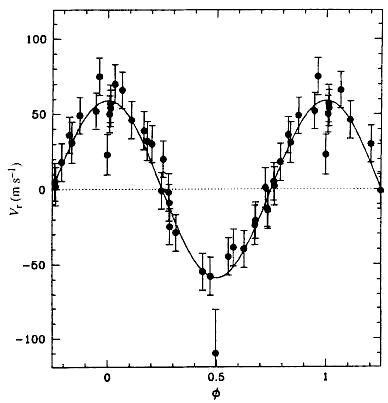 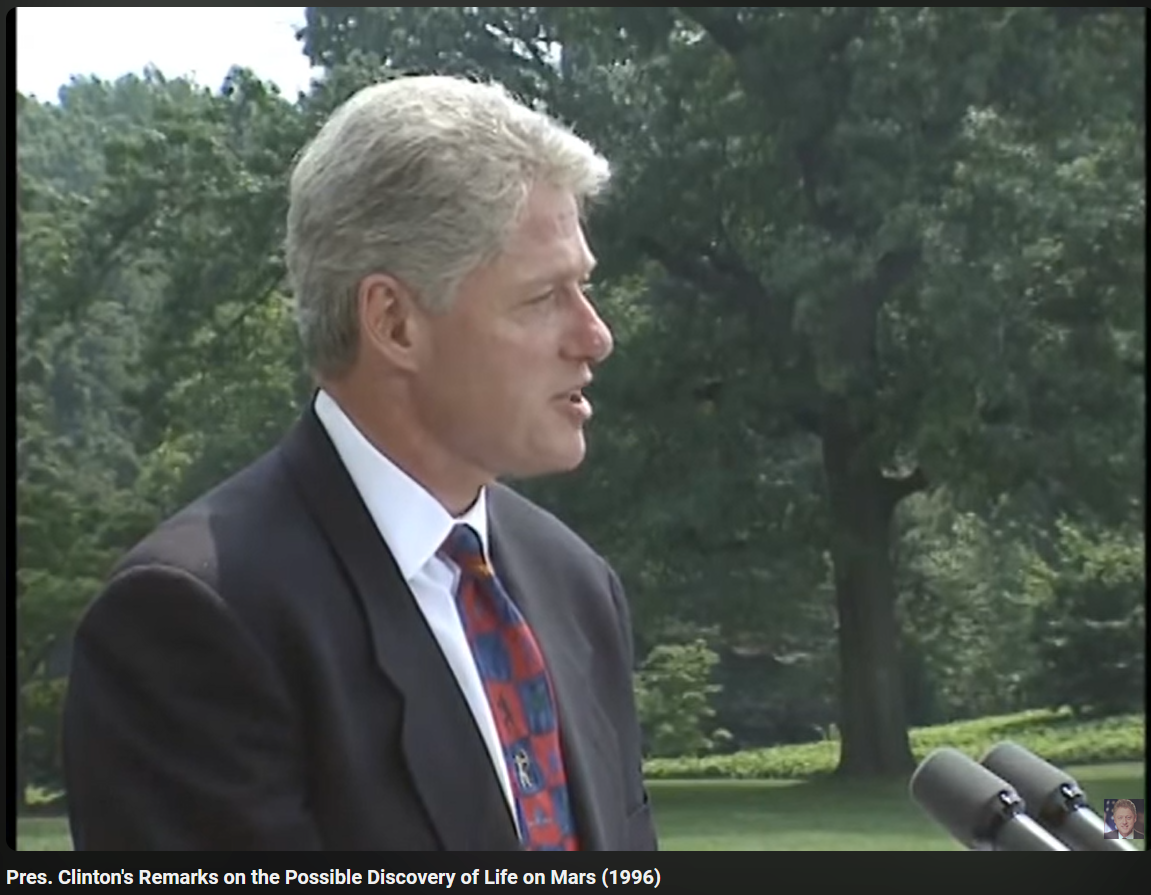 1996
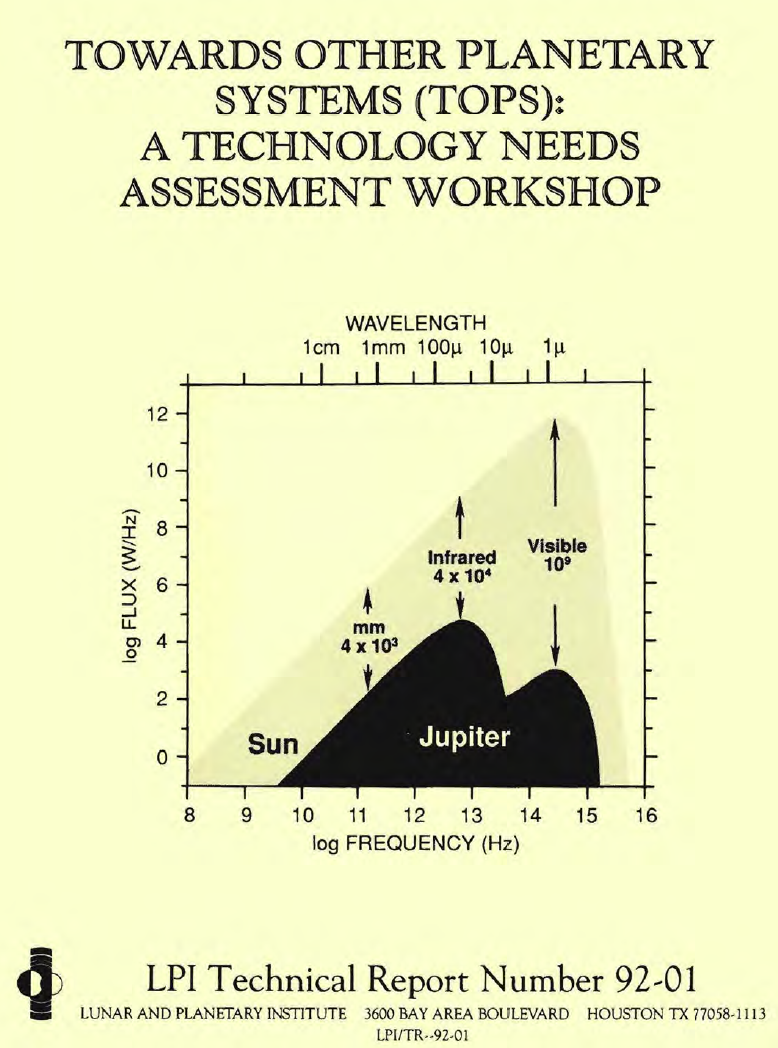 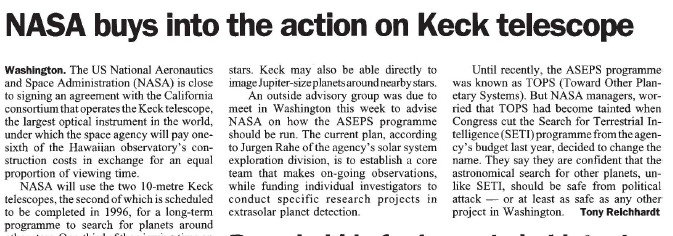 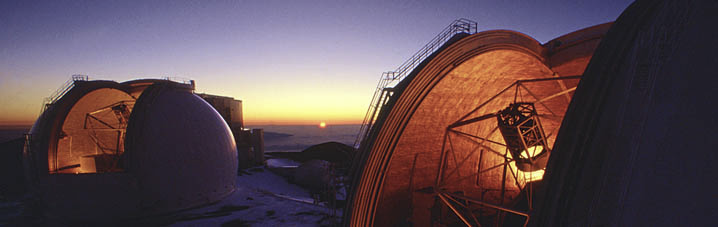 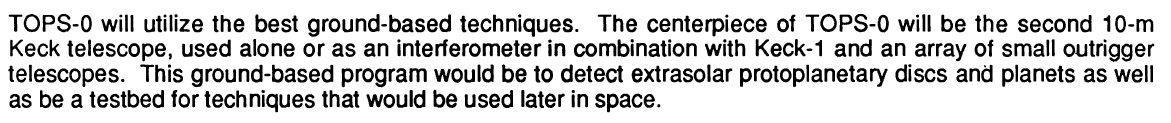 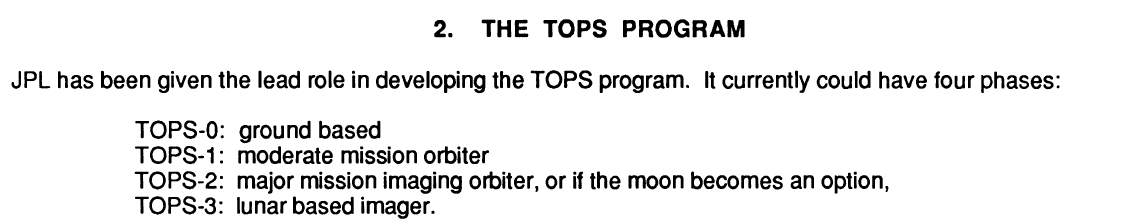 1996
Astrometric Planet Hunting with Keck Interferometer
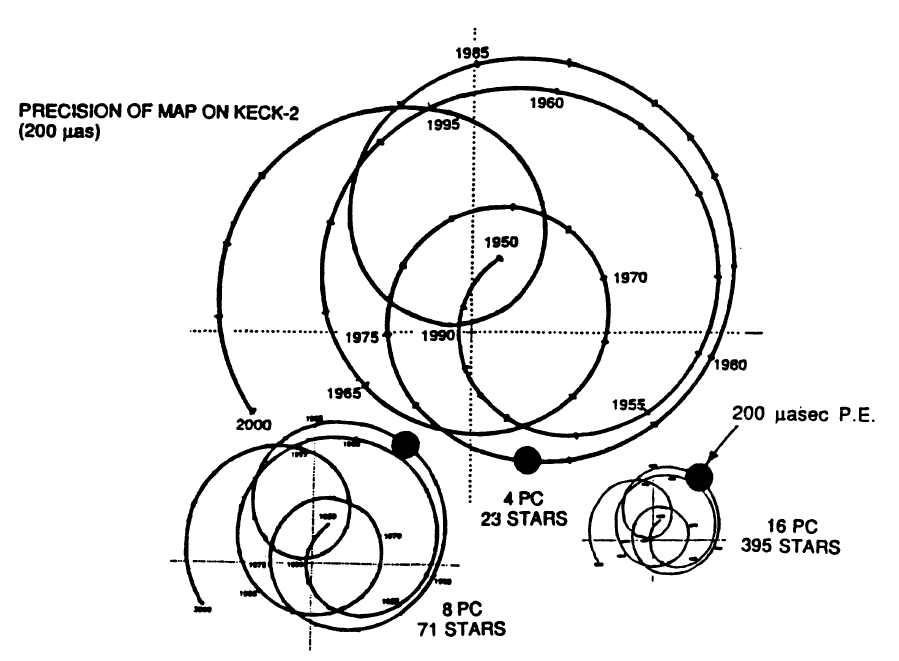 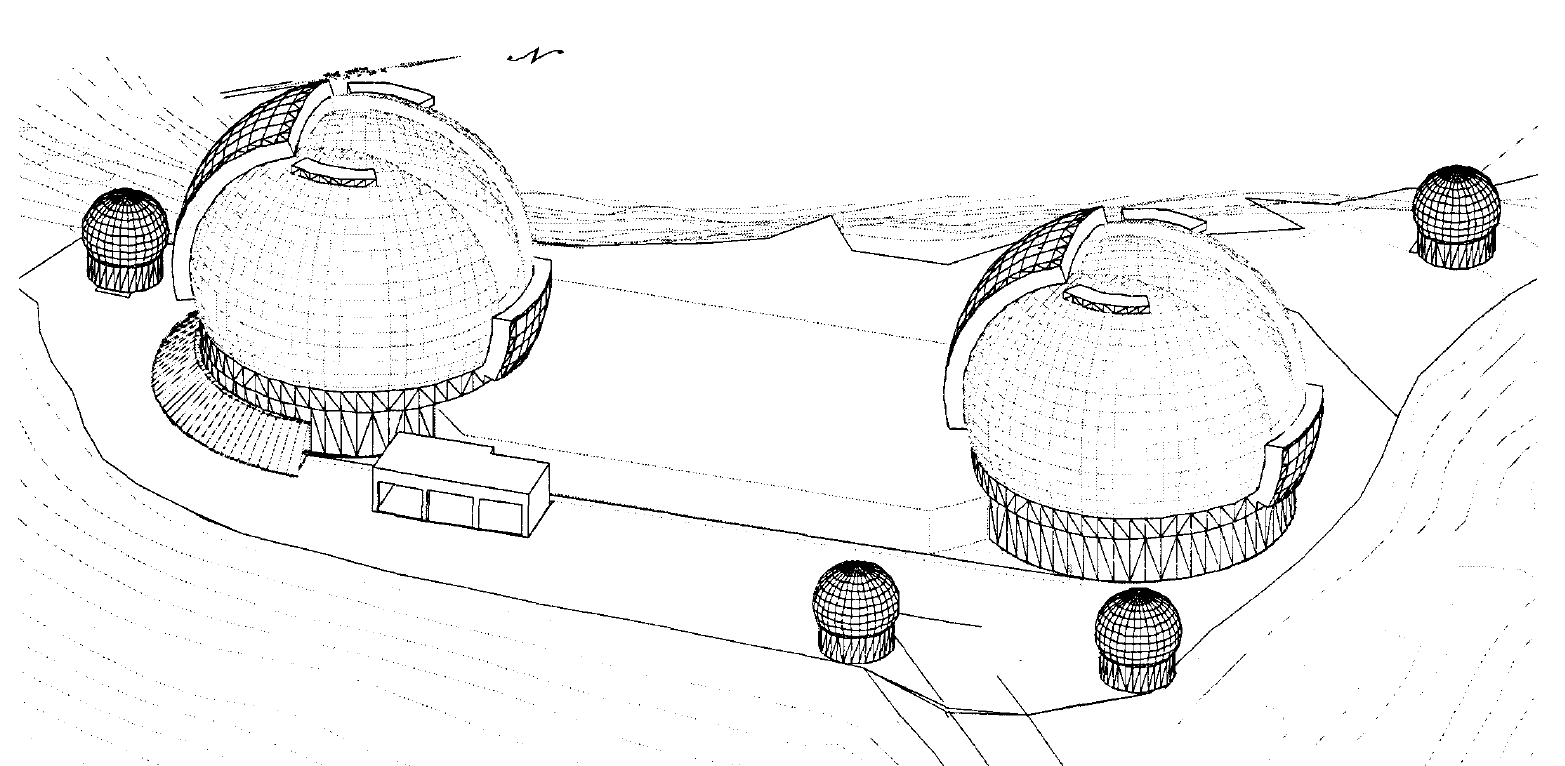 1996-2012
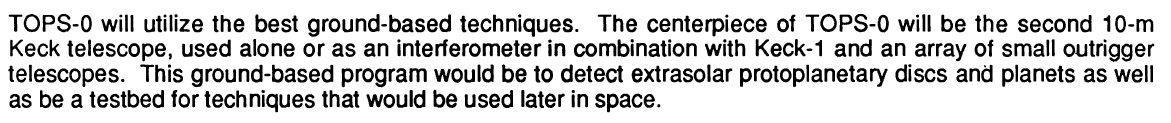 NASA-Keck Partnership Continues Today
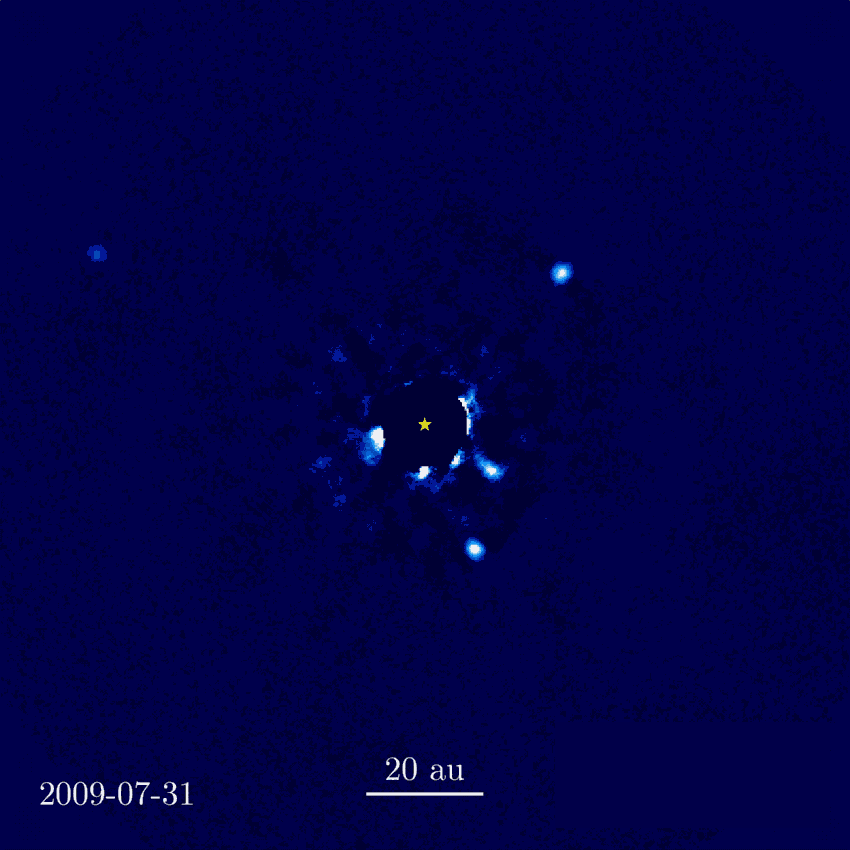 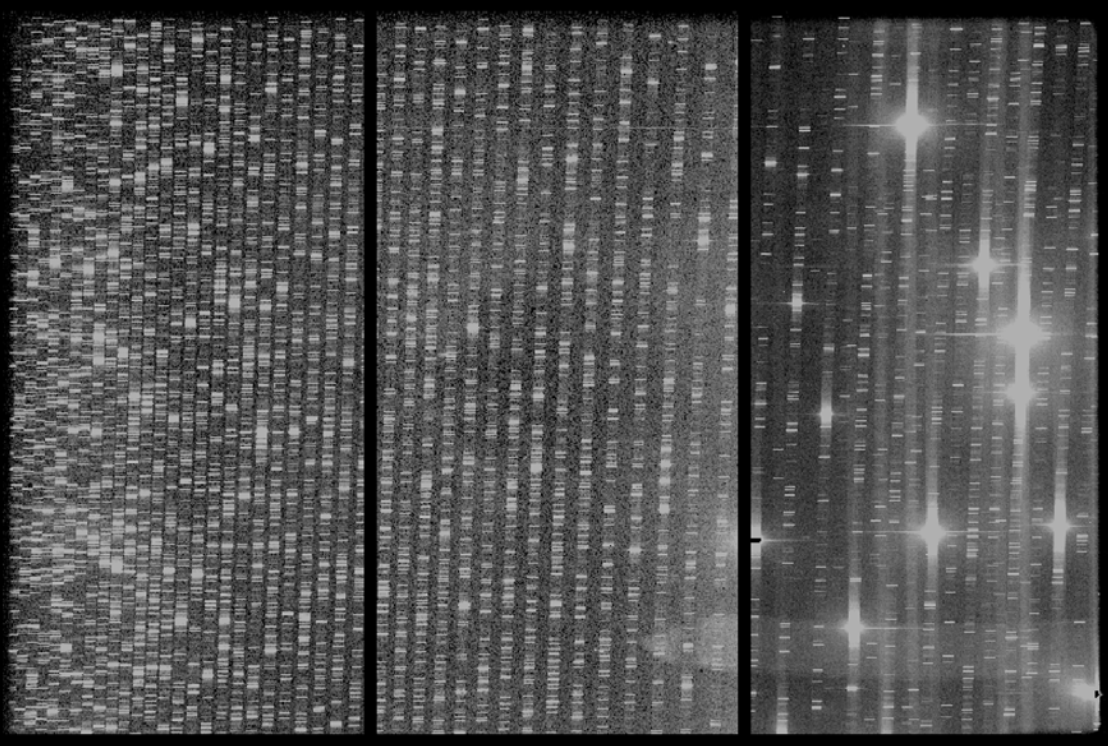 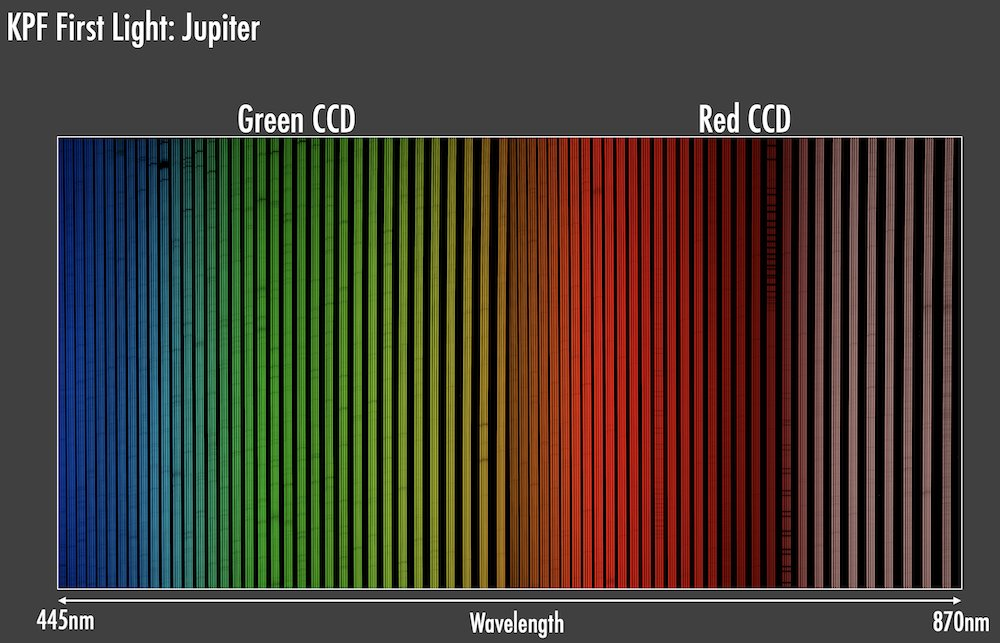 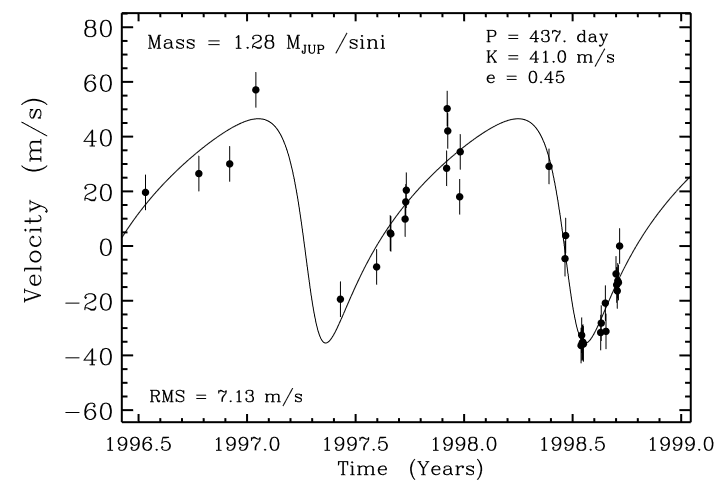 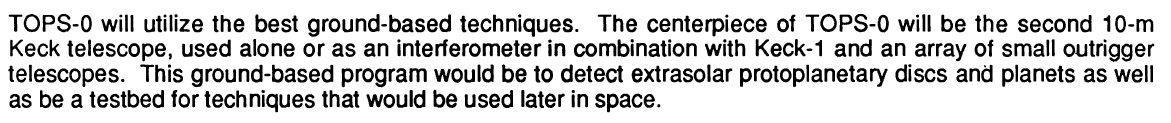 8
Space Interferometry Mission
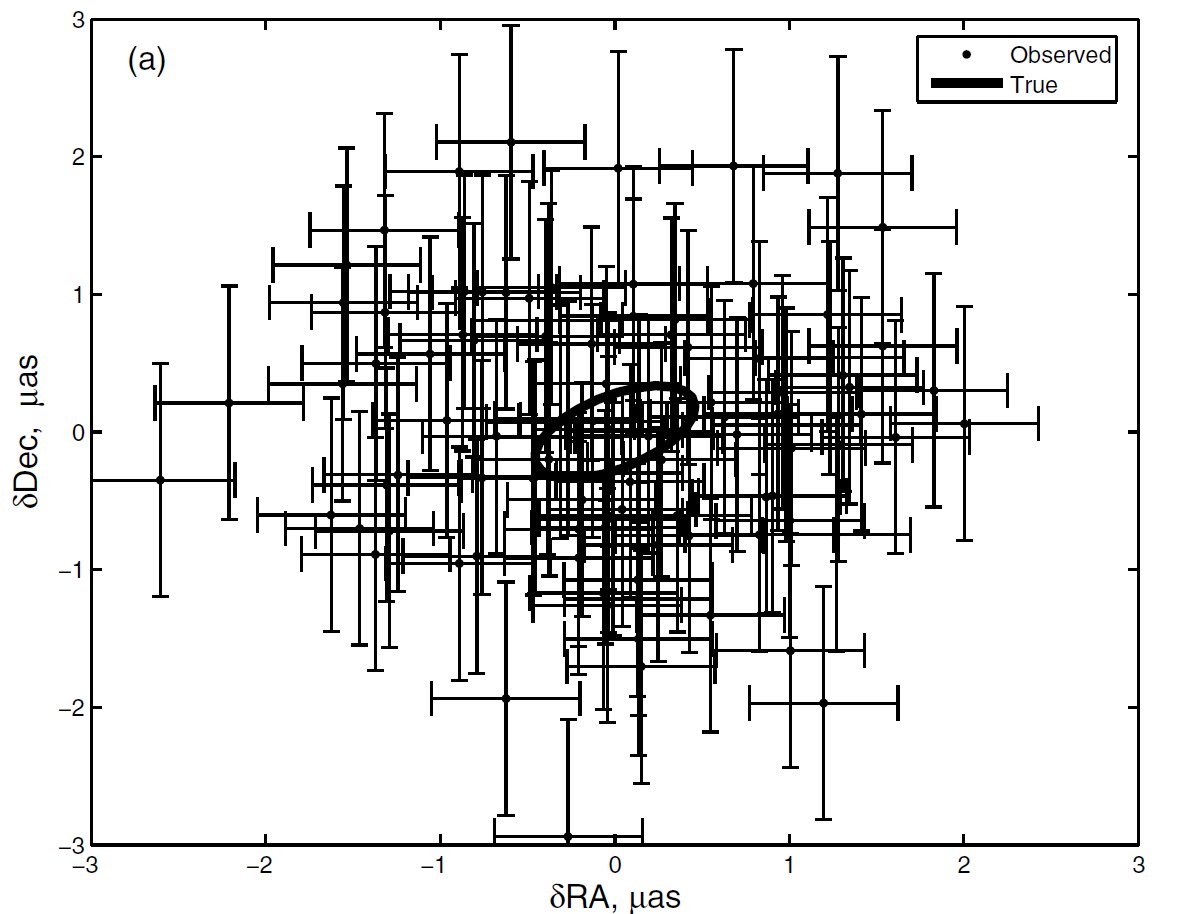 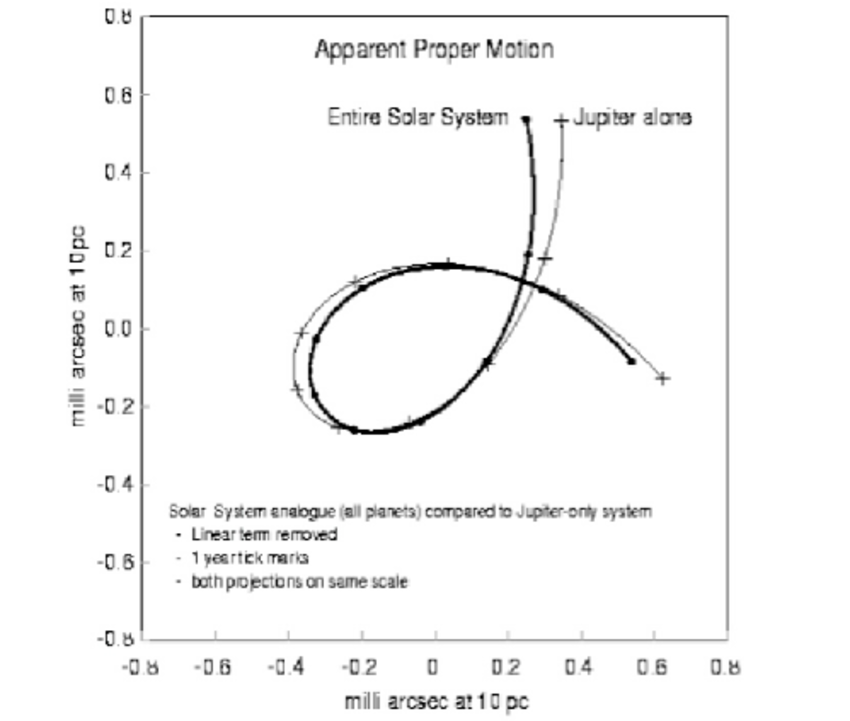 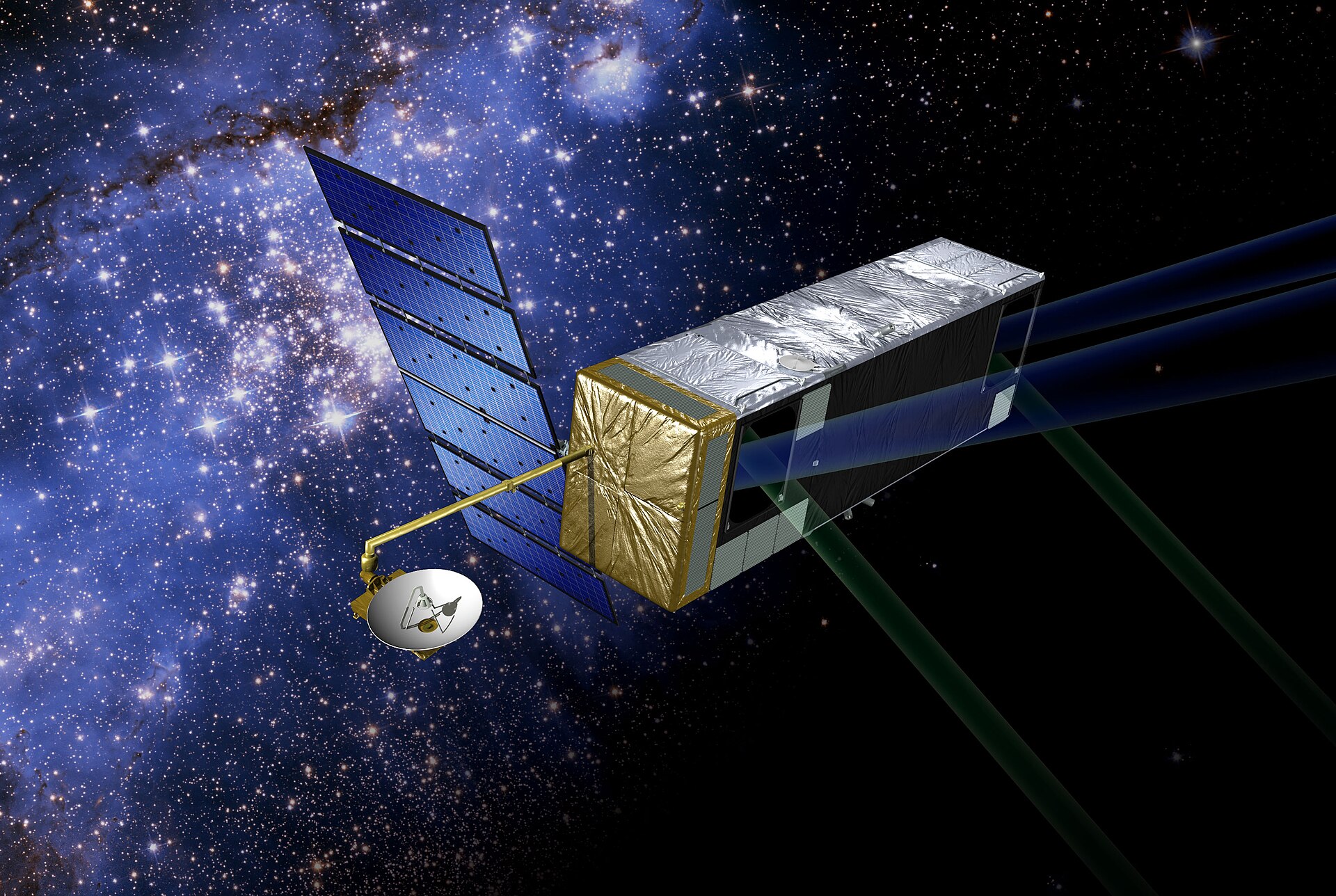 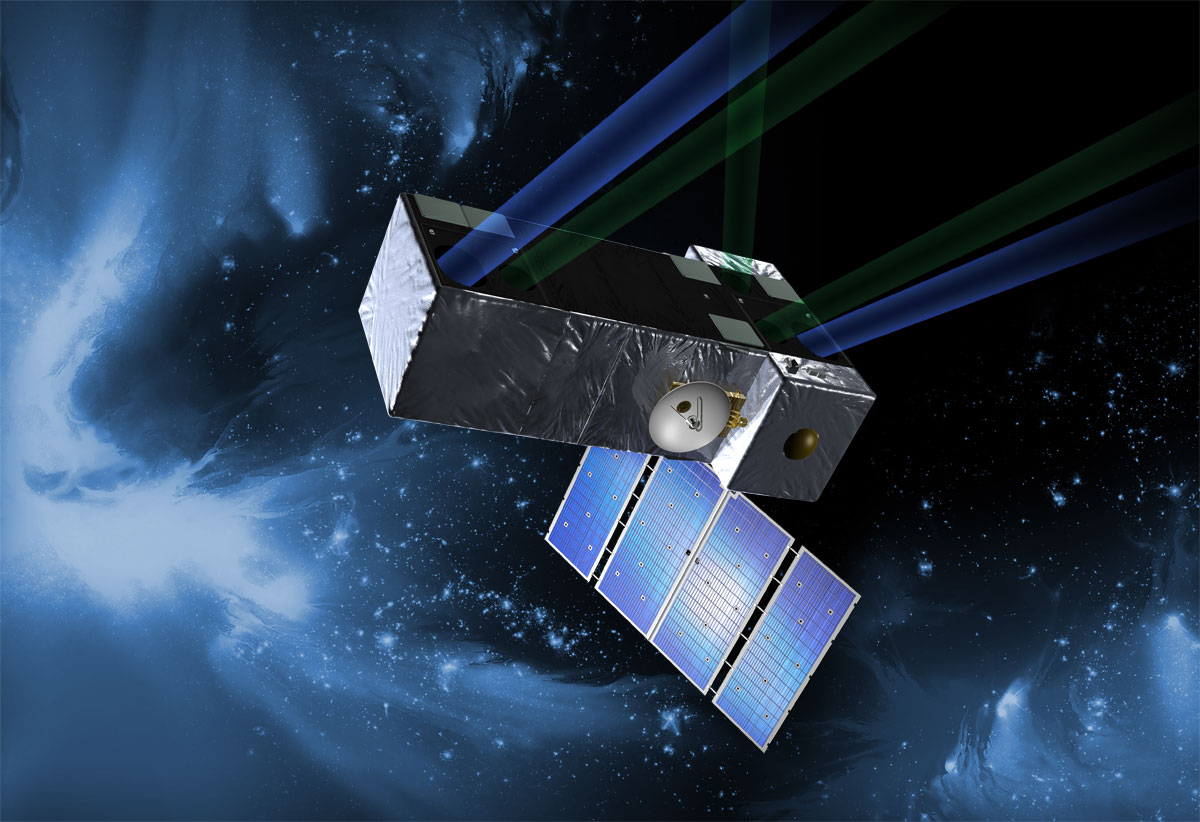 Discovery and masses for 50-60
Earth-mass planets
within 50pc
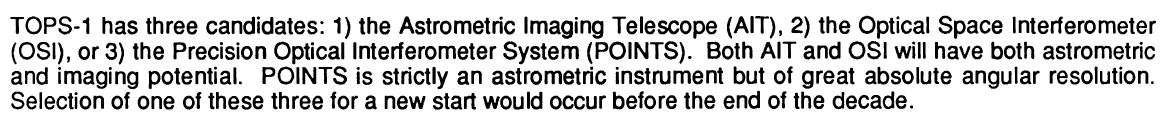 1990-2010
9
Terrestrial Planet Finder (TPF)
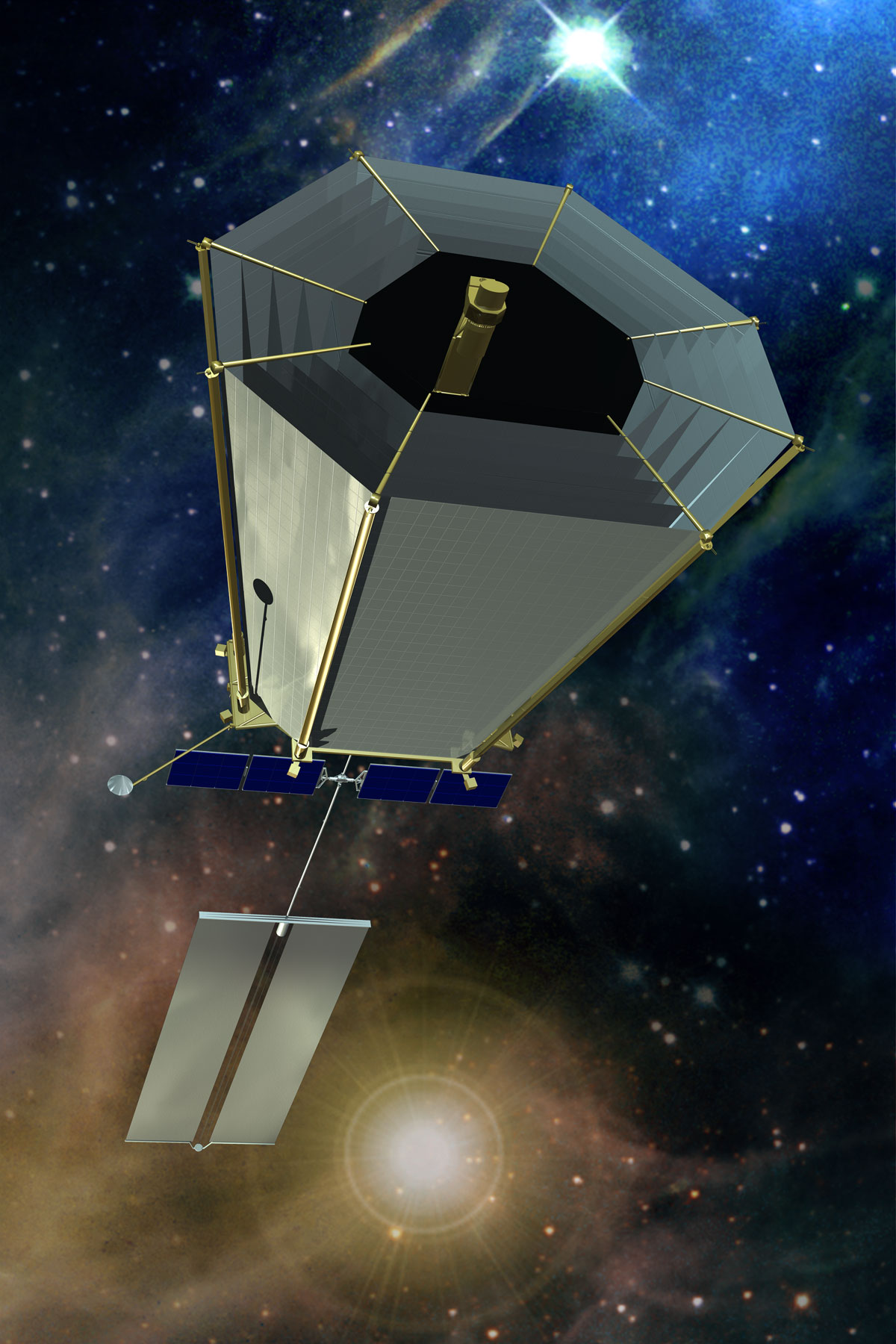 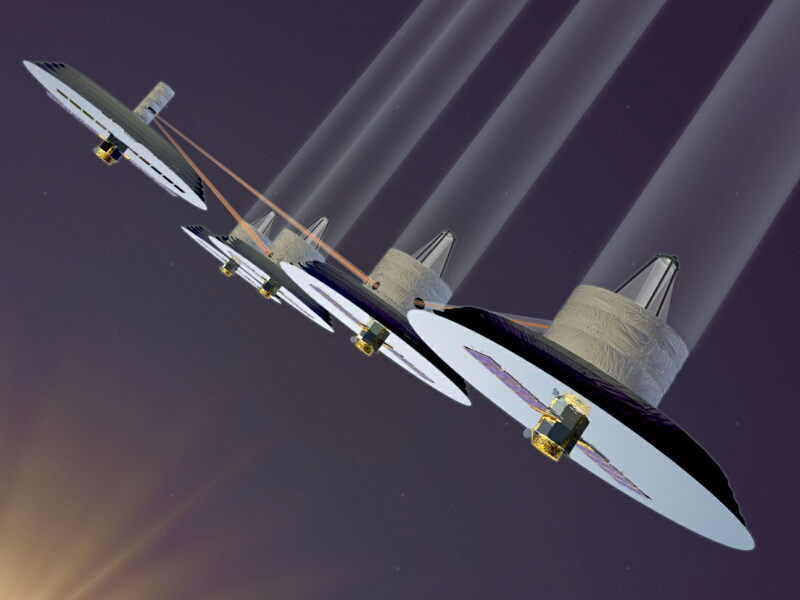 TPF-Coronagraph (optical) TPF-Interferometer/Darwin (IR)
1990-2010
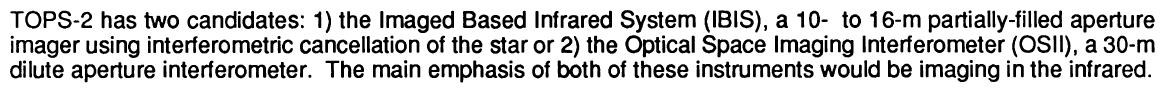 10
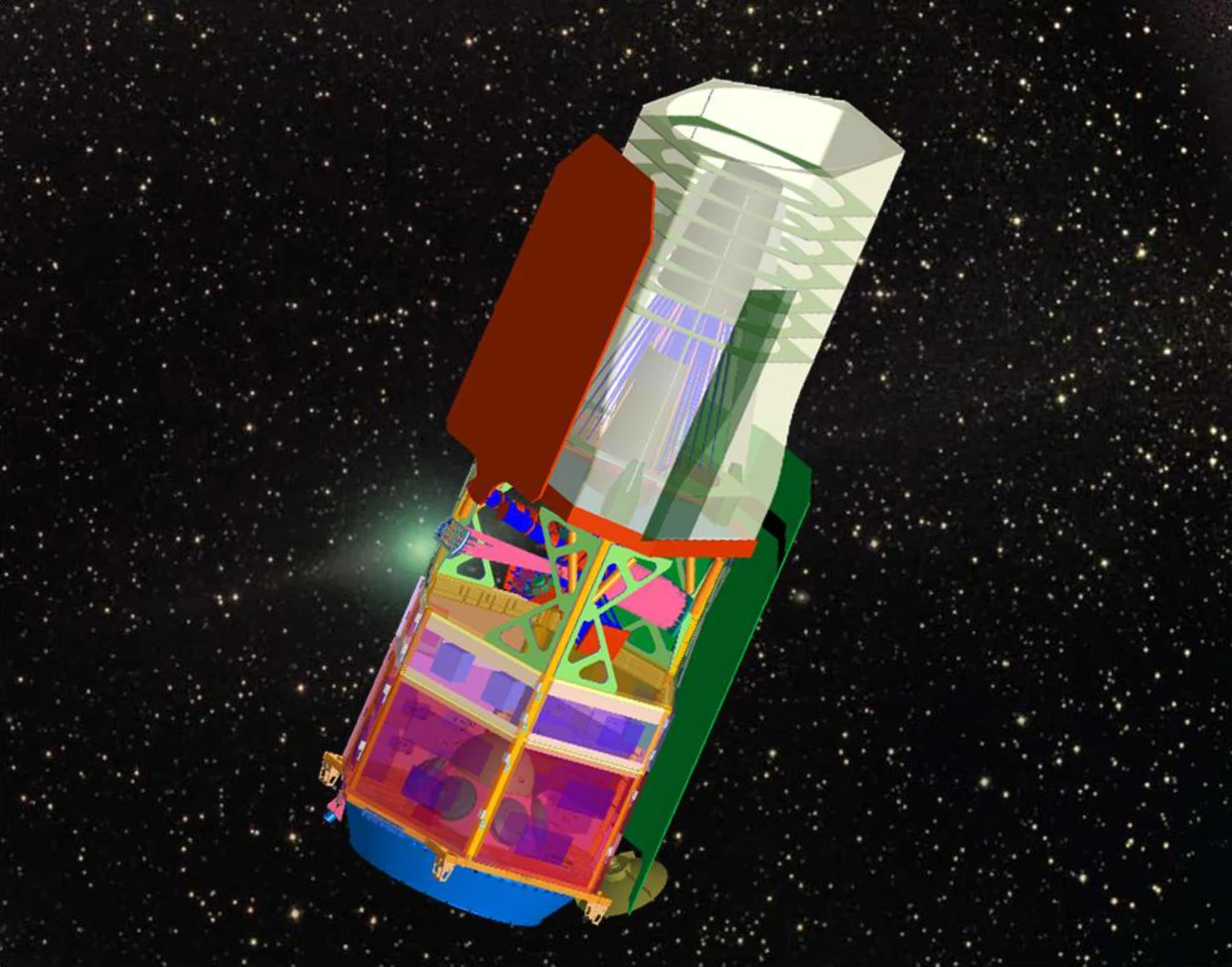 2010 Decadal
WFIRST
1.3m
Endorsed JWST and WFIRST 
Canceled SIM and TPF
Recommended more science and technology development
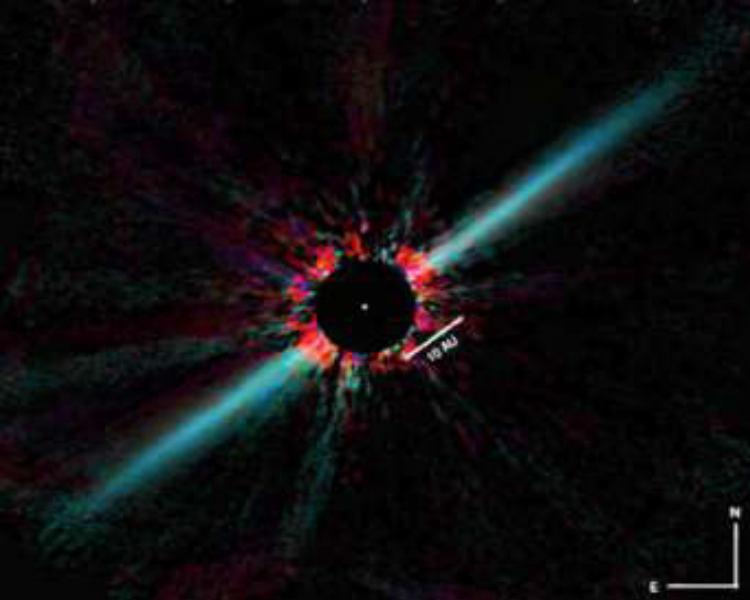 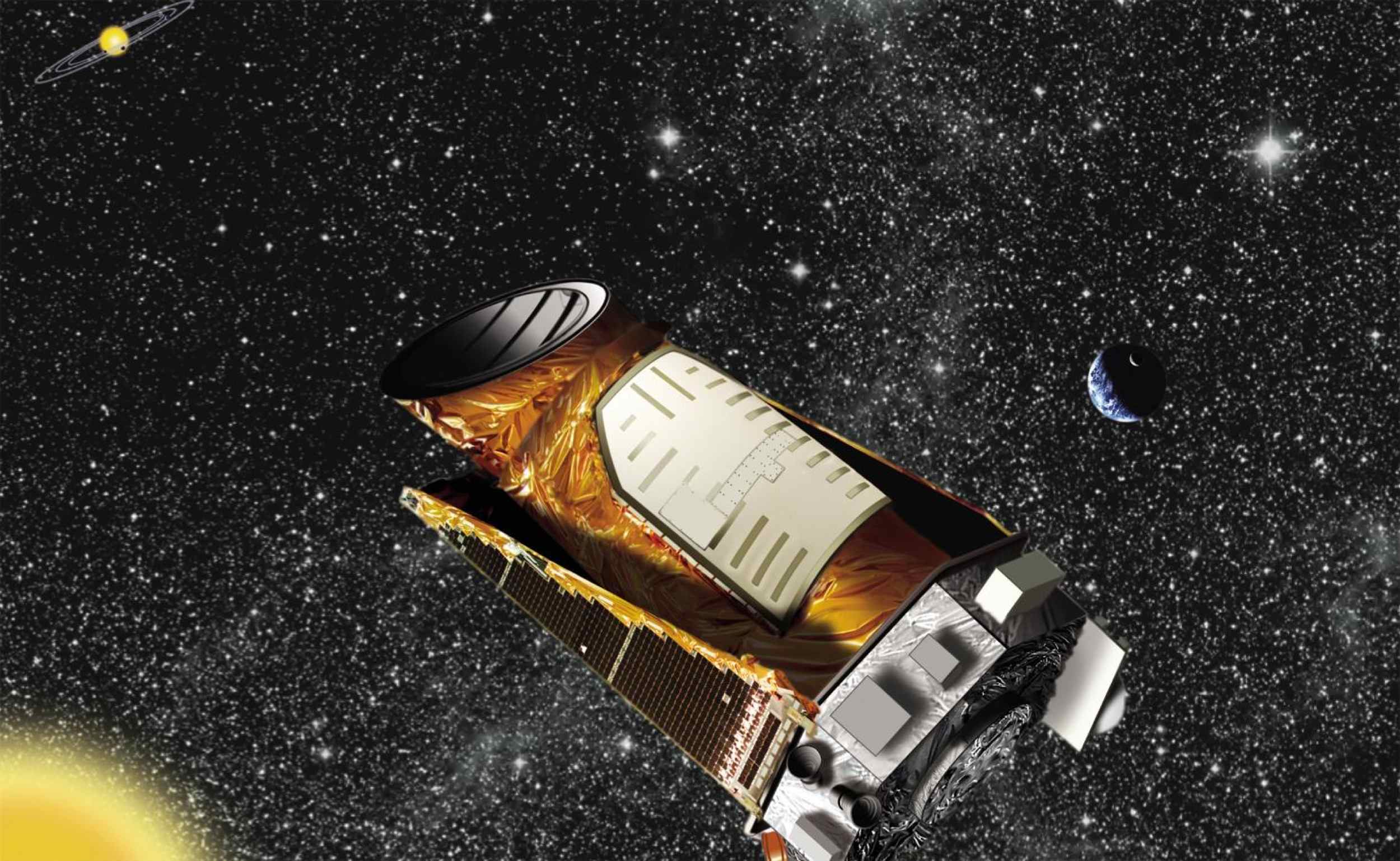 “Understand frequency of different types of planets and lay scientific and technical groundwork to inform future strategies for detailed study of nearby Earth-like planets”
2010
11
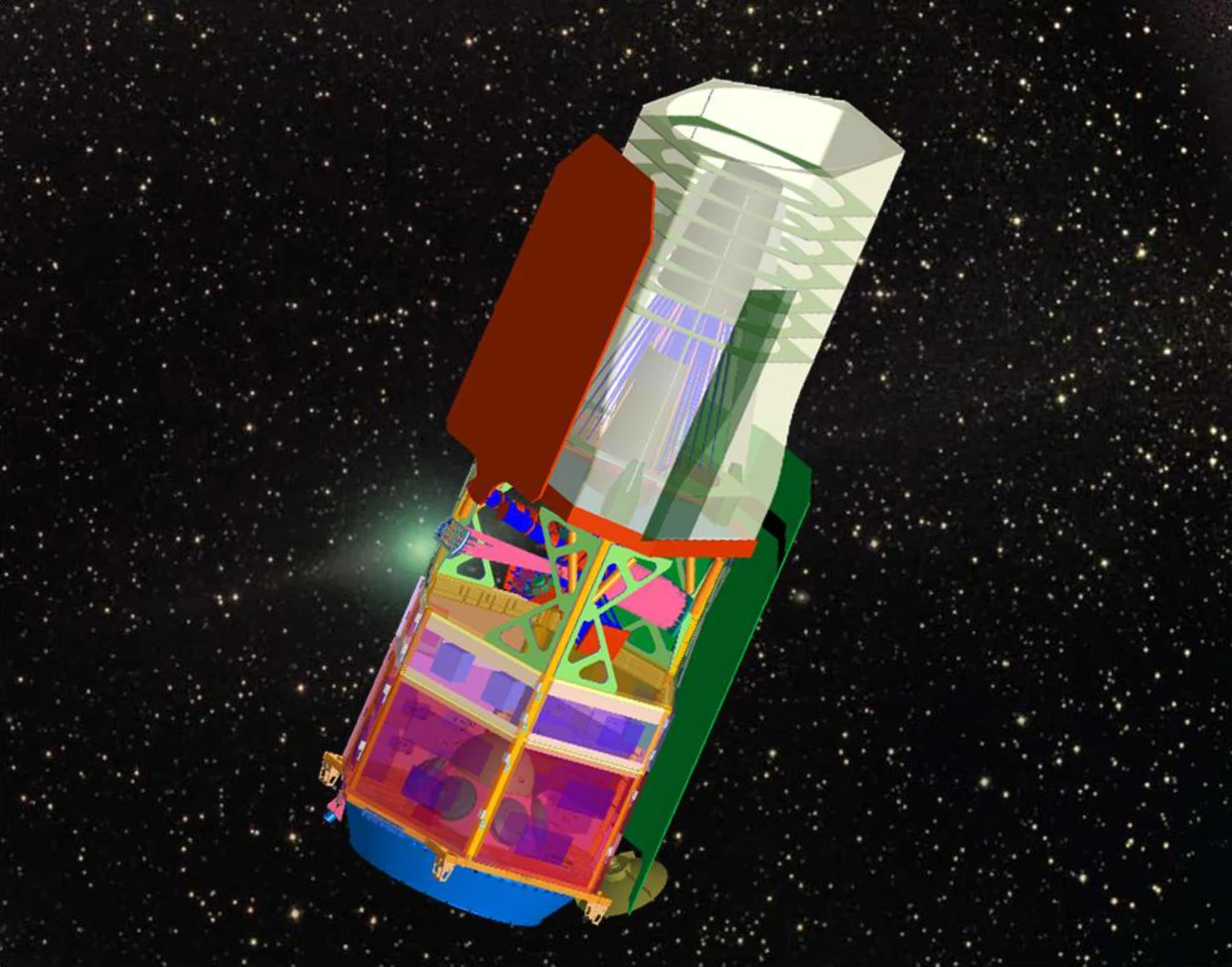 Partnership between NASA and NRO Enabled Addition of the Coronographic Imager (CGI) to become Roman
WFIRST
1.3m
2.4 m
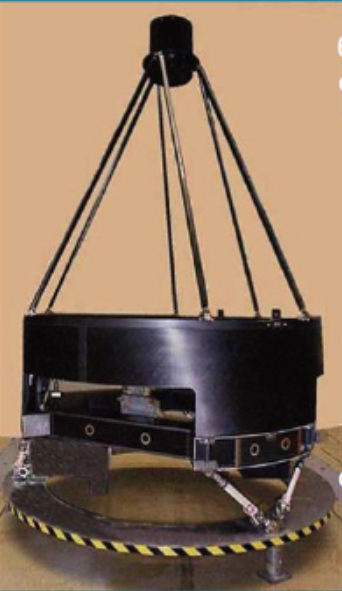 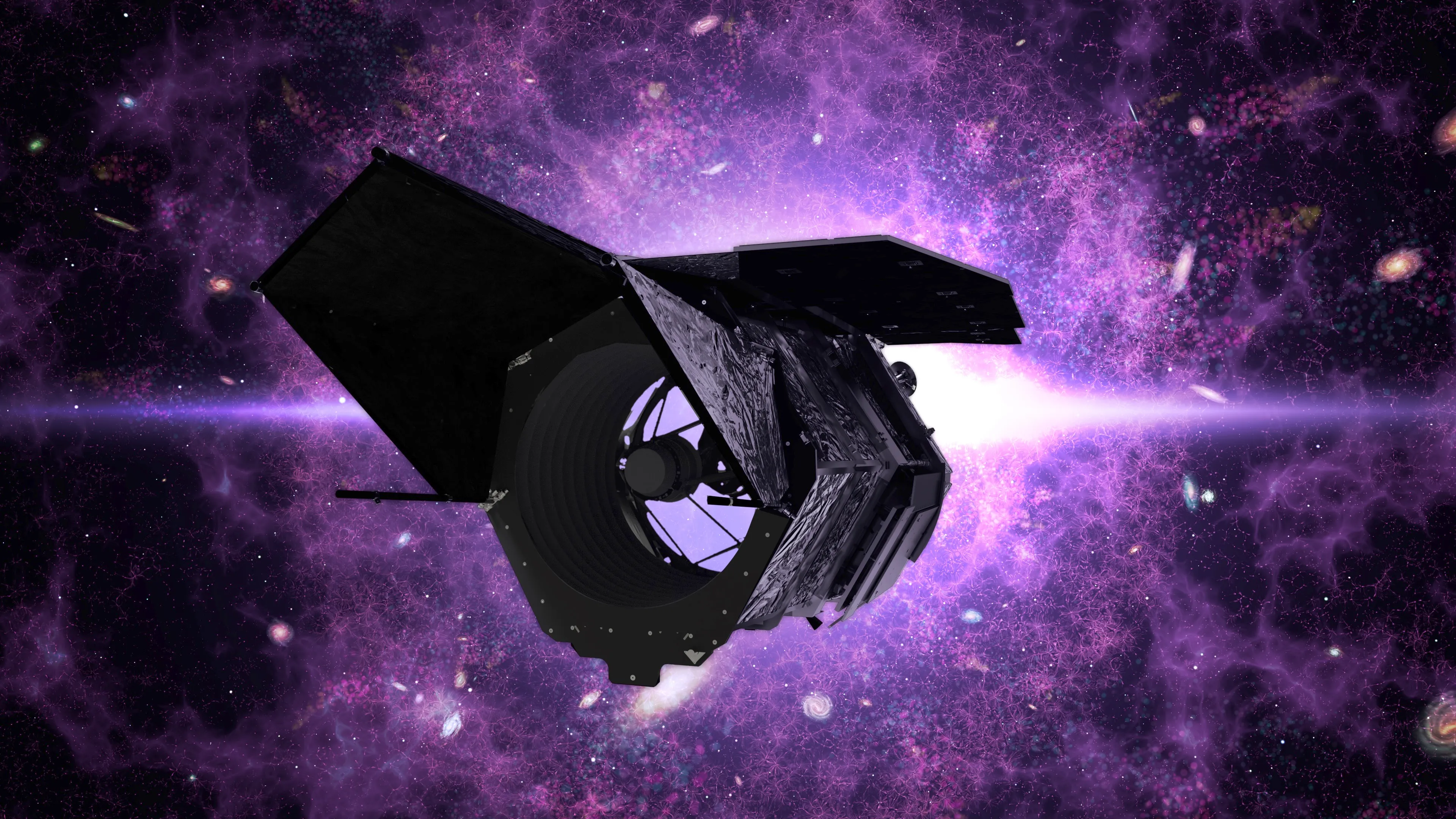 2014
12
Exo-C and Exo-S
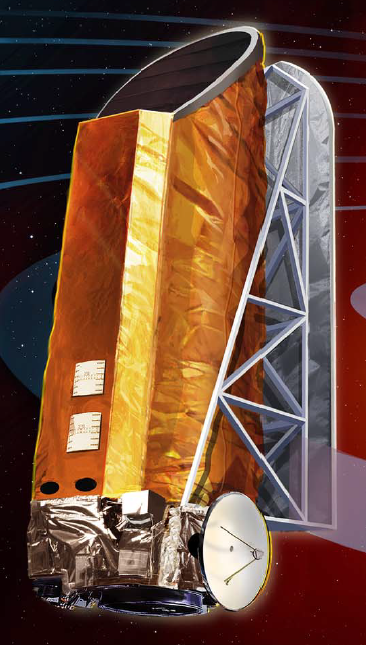 Coronagraph and Starshade Concepts
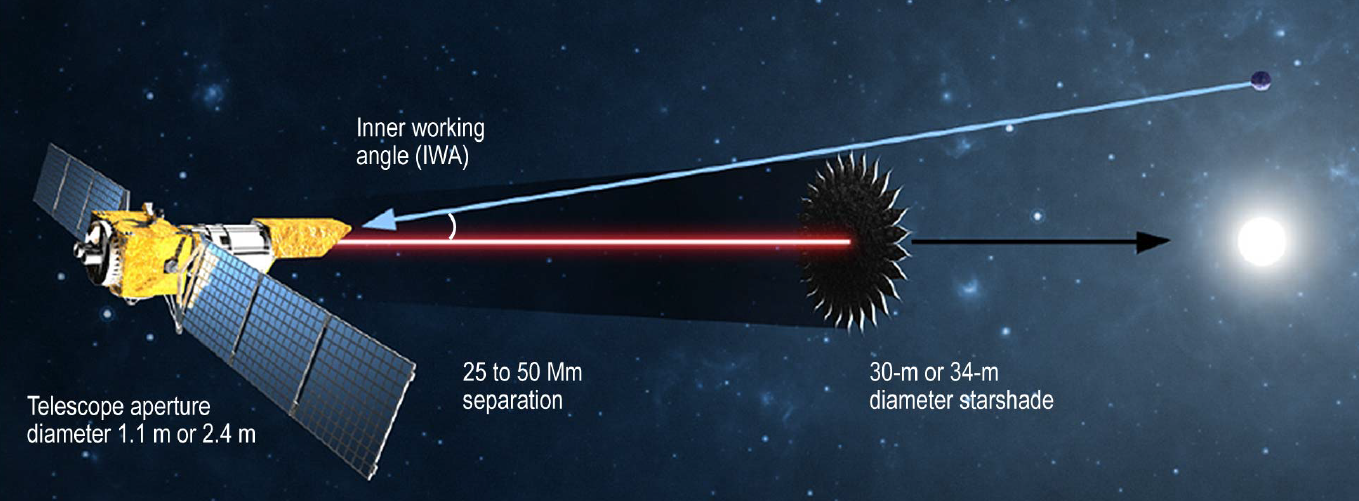 2013-2015
13
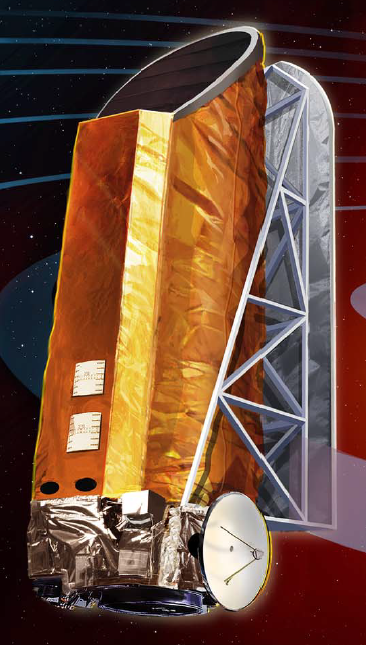 HabEx and LUVOIR
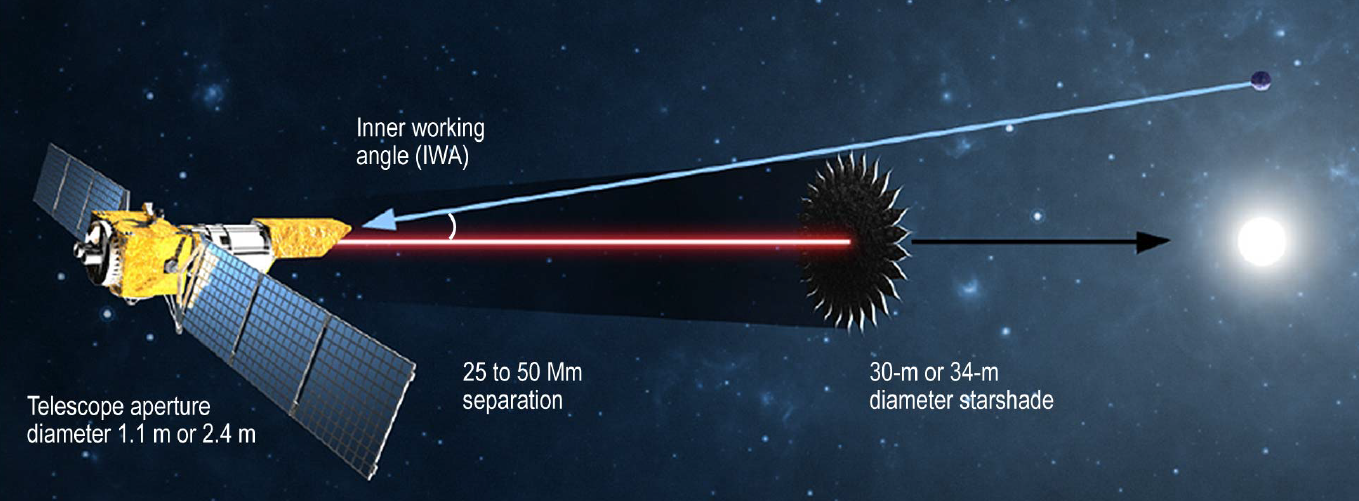 Coronagraph and Starshade Concepts in support of 2020 Decadal
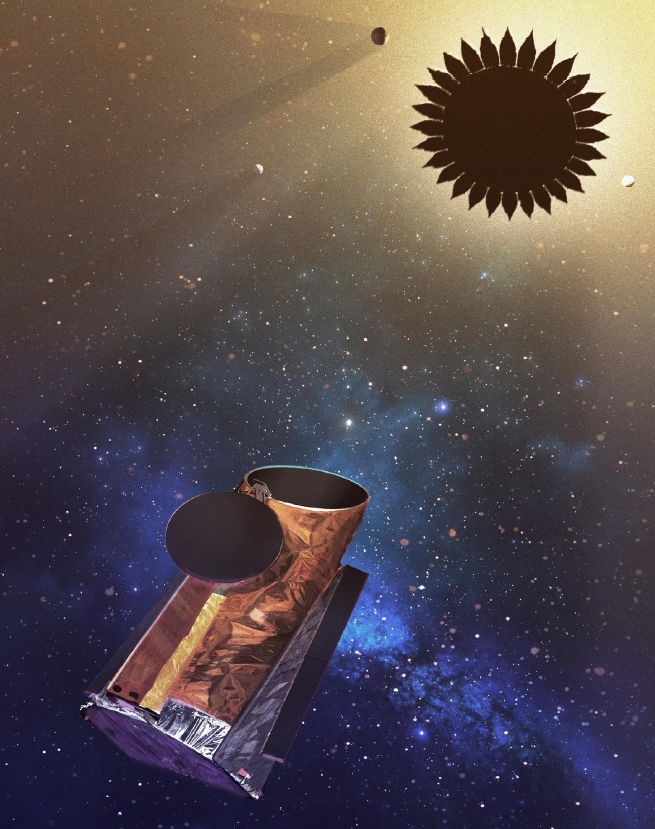 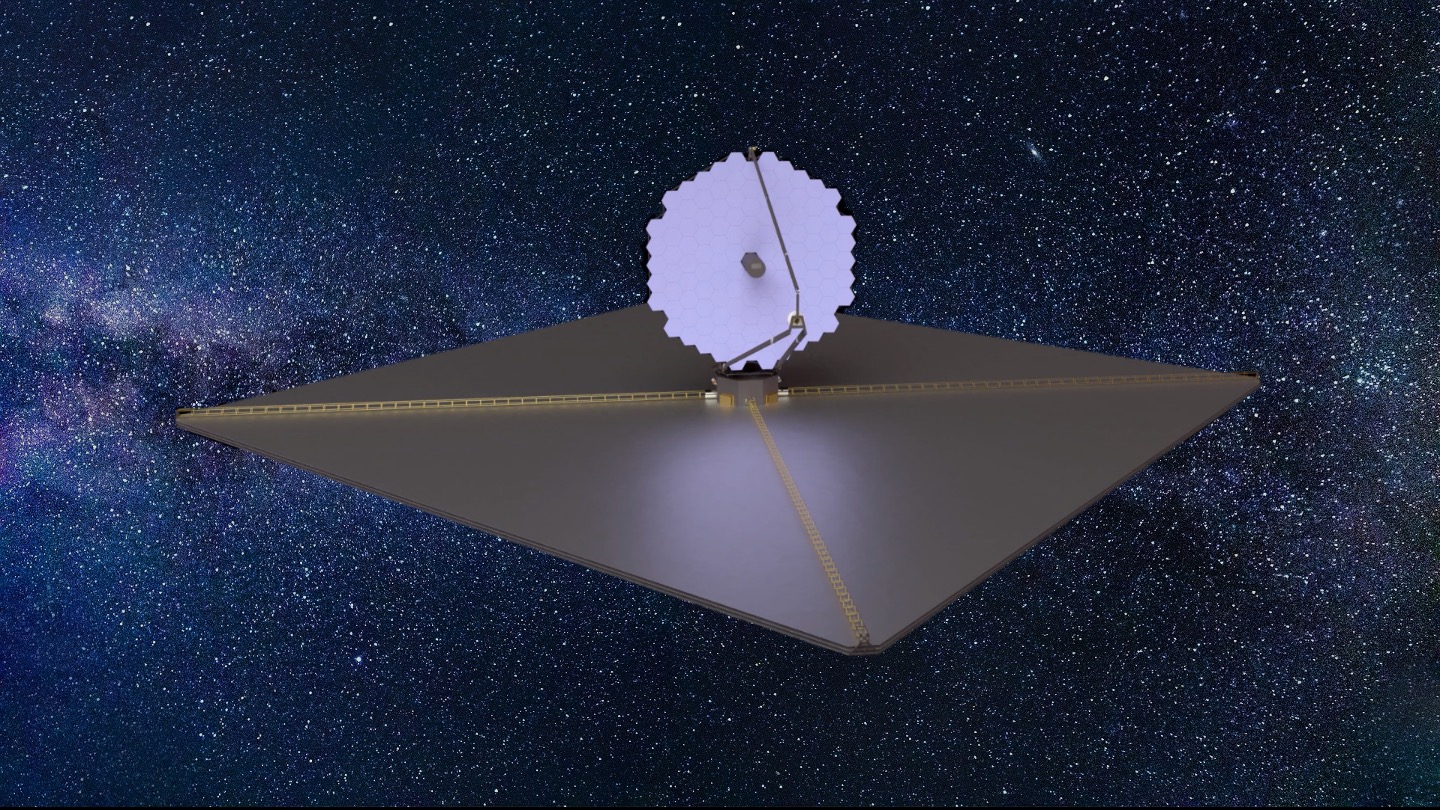 2018-2020
14
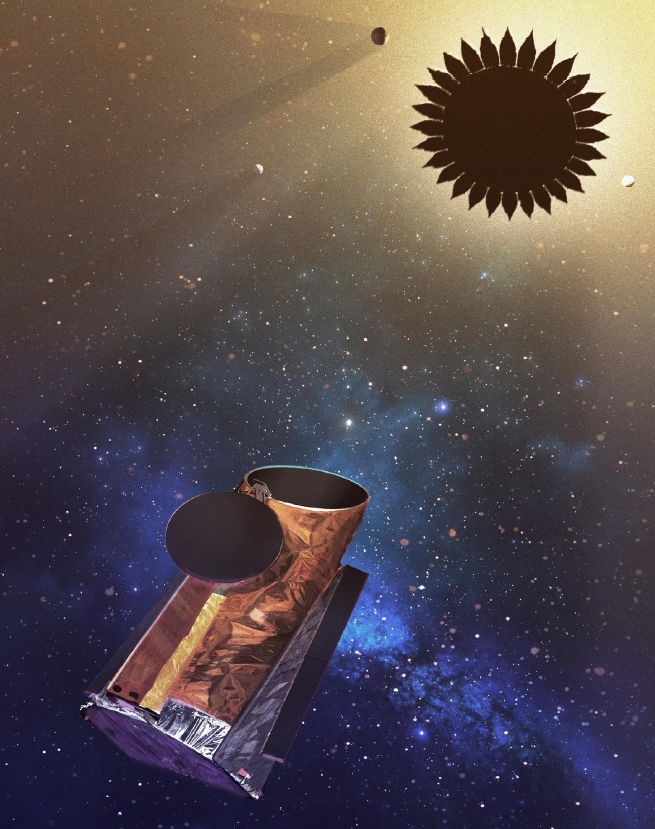 Habitable Worlds Observatory
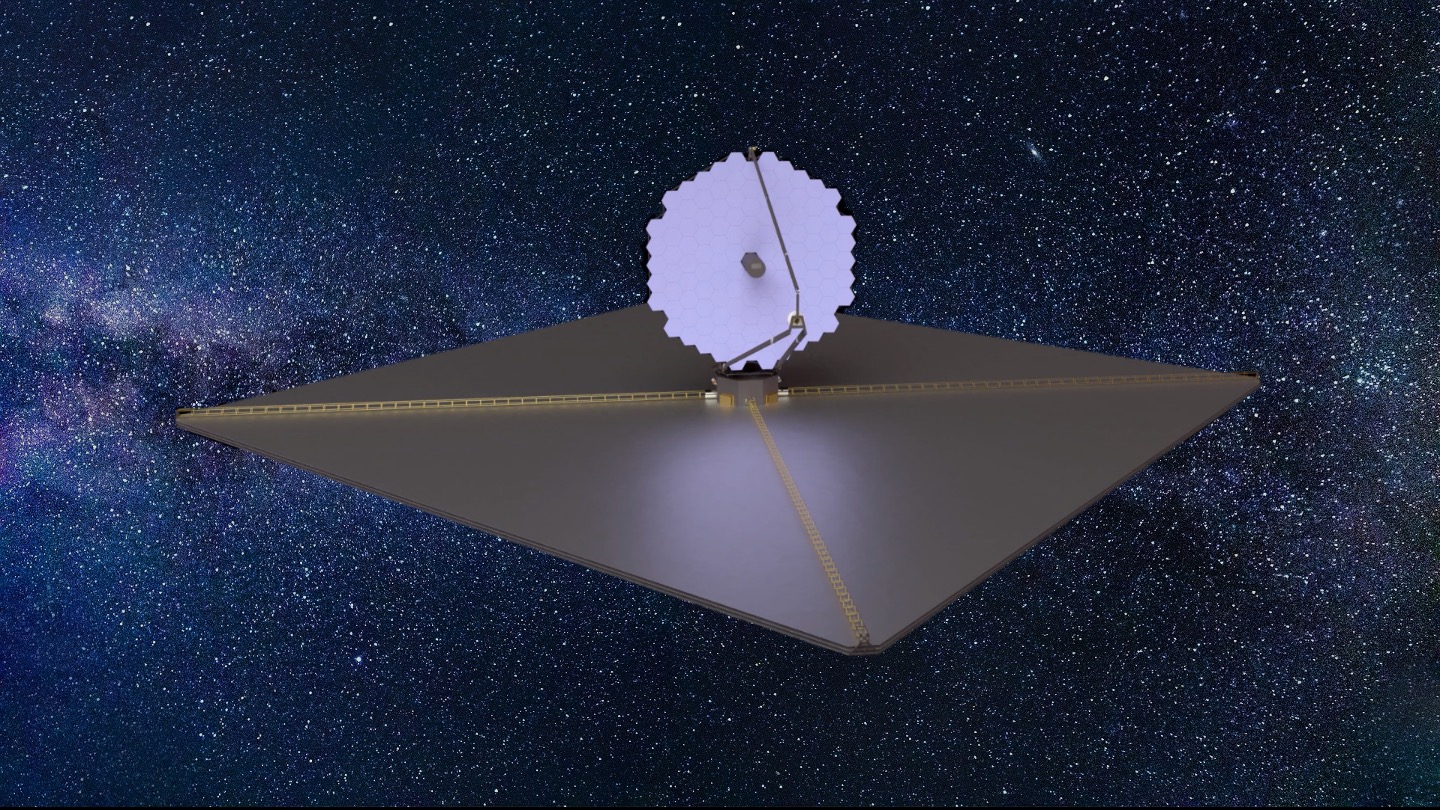 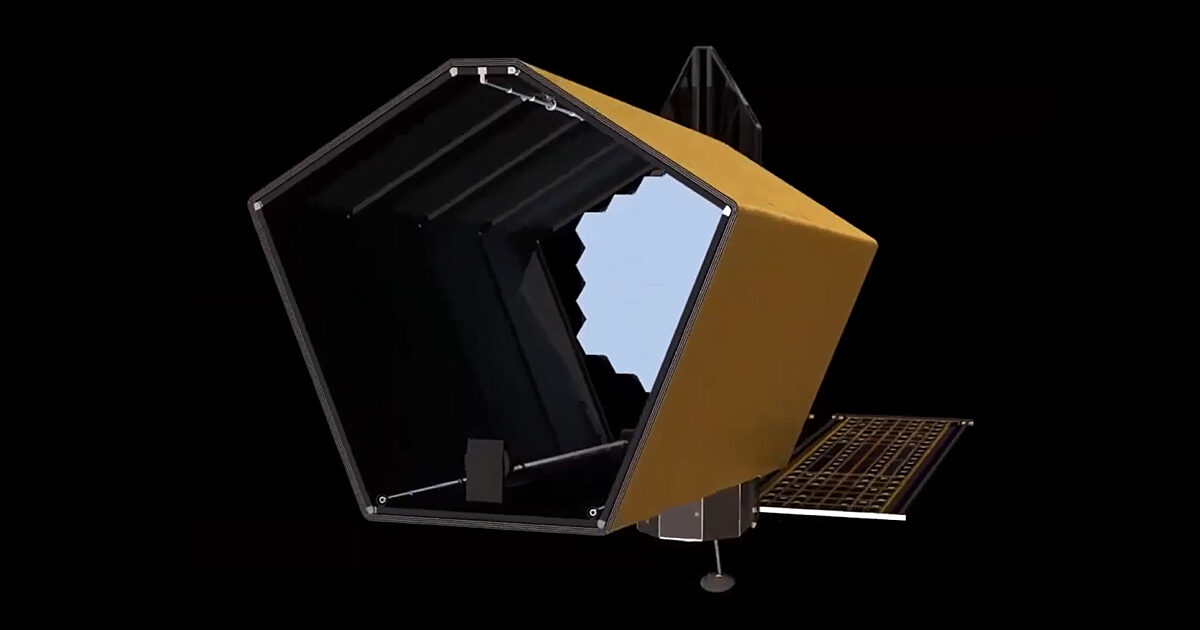 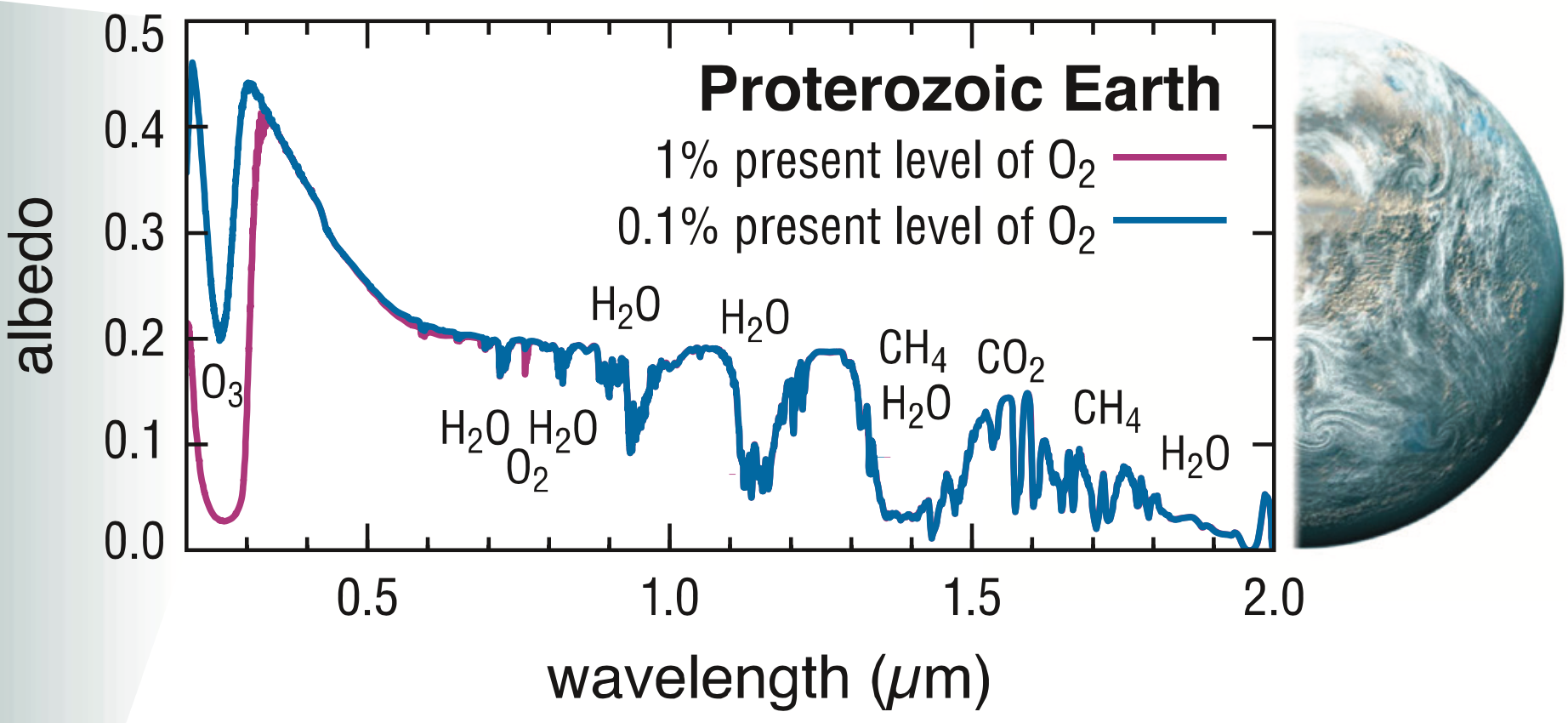 2022-
Some Final Thoughts
TOPS was first comprehensive plan that laid the foundation for HWO – this has already been a 30-40 year quest
Technology development outlasts the missions
TPF-C  Exo-C/S  HabEx/LUVIOR  HWO
Keck-I  SIM  TPF-I /Darwin LIFE
Masses are still a challenge
EPRV and astrometry
If SIM had flown, we would know where to point HWO
Mission development is long process that builds on the technological and scientific work, in the lab, on the ground, and in space, that proceeds it
Today’s science leads to tomorrow’s missions